Gross and Microscopic Pathology of Flukes.
Dr Deepak Kumar
Assistant Professor
Department of Veterinary Pathology
Bihar Veterinary College, Patna
Bihar Animal Sciences University, Patna- 14
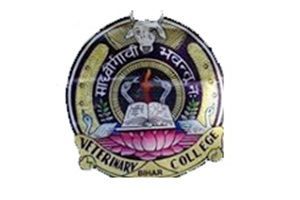 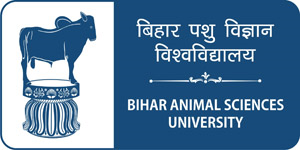 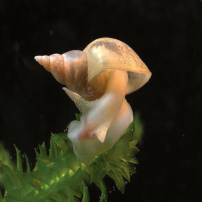 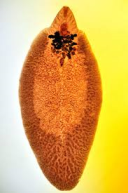 TREMATODES ( FLUKES )
Trematodes are flat worm, most are leaf-like in shape & have one or two suckers.
Liver flukes are important pathogens of domestic animals, particularly sheep & cattle, & are widely prevalent in India.
The most important species are Fasciola hepatica ( common liver fluke), f. gigantica ( large African liver fluke)
F. magna is large liver fluke present in liver but it has been reported  in lungs.
Fasciolia hepatica
Fascioliasis is very important disease of cattle in India.
 F. hepatica in its adult form is found in the liver, bile ducts & gallbladder in cattle & sheep.
However, it may occurred in the horse ( rarely ), goat, dog, cat, pig, deer & even Human.
Lymanea Spss
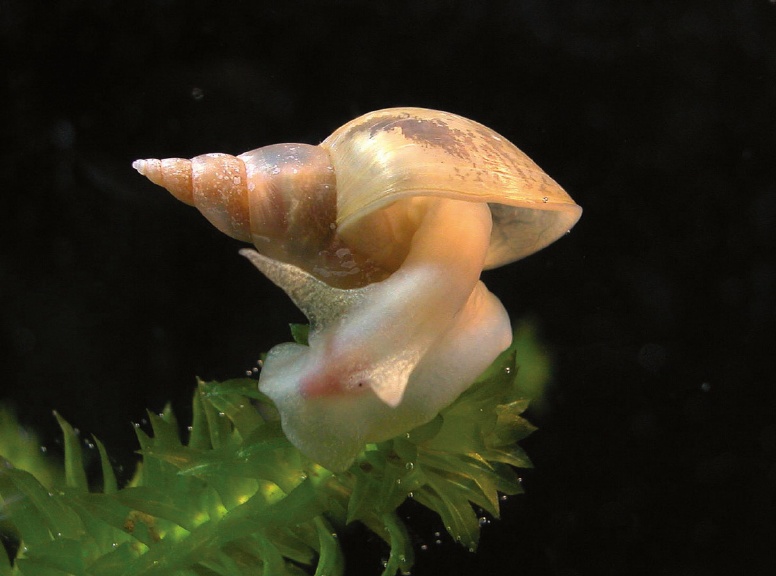 lesiones
Lesions in the liver can be divided into –
1.) Those caused by the migrating larvae &
2.) Those caused by the adults
                             However, the effects of both may occur together and penetrate the liver parenchyma, hepatic cells destroyed as the larva migrate, & produced tracts of blood, fibrin & cellular debris.
Lesions
Flukes that reach the bile ducts, start producing egg by the tenth week following  oral infection & leading to cholangio-hepatitis, extensive fibrosis & calcification of the bile ducts gives rise to term “ pipe-stem liver”.
Extensive infection interferes with liver function.
This causes weight loss, or failure to gain normally. Raised hepatic serum enzymes, eosinophilia, hypoproteninaemia, & anaemia are common findings.
Histopathology